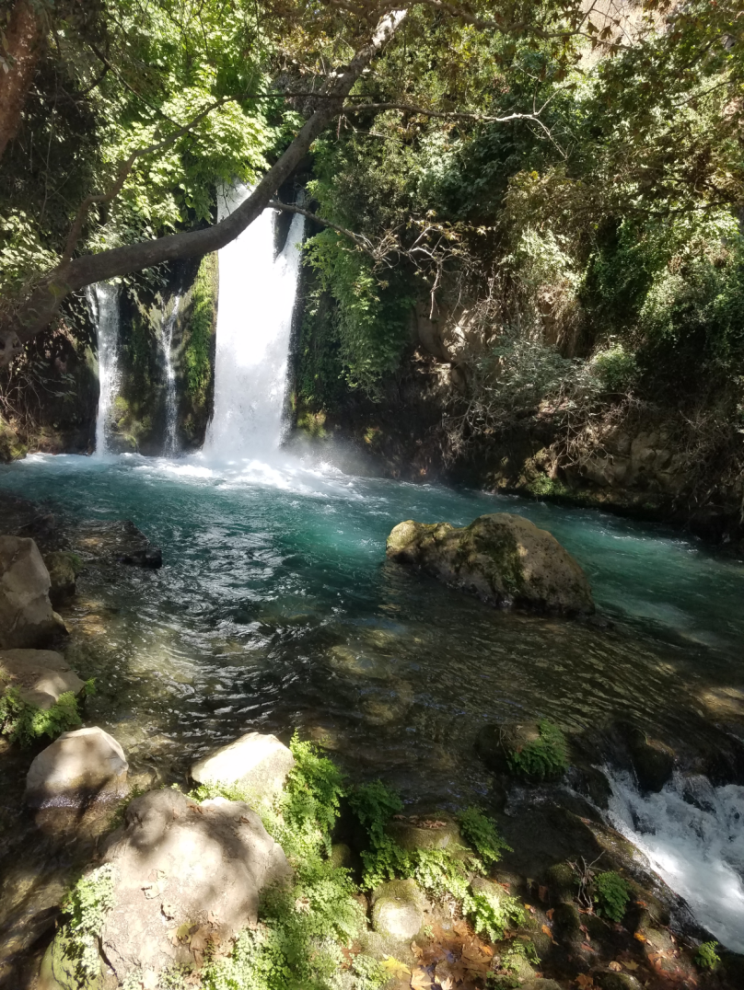 Greek-English Interlinear New Testament 
 Listen to and Learn
the Greek New Testament
Book of RevelationChapter 4
מְקוֹר מַיִם חַיִּים 
ἡ πηγή ὕδατος ζωῆς 
The Spring of Living Water 
생명수 샘  生命水的泉源
La Fuente de Agua Viva
La Source d'Eau Vive
Die Quelle Lebendigen Wassers 
Fonte de Água Viva
‎ يَنْبُوعَ الْمِيَاهِ الْحَيَّةِ،
Prepared and Recited by Ezra Kim, PhD
Revelation 4:1 

 1         Μετὰ ταῦτα εἶδον,  καὶ  ἰδοὺ  θύρα 
                    after        these     I looked      and    behold   a door

   ἠνεῳγμένη  ἐν τῷ οὐρανῷ,  καὶ ἡ φωνὴ ἡ πρώτη
       standing open       in    the       heaven         and  the   voice  the     first
  ἣν   ἤκουσα    ὡς  σάλπιγγος  λαλούσης  μετ᾽ ἐμοῦ  λέγων· 
 which   I had heard       like      a trumpet                speaking          with      me          saying
   ἀνάβα ὧδε, καὶ  δείξω  σοι  ἃ  δεῖ  γενέσθαι μετὰ ταῦτα.  
      come up    here     and   I will show  you  what must    take place        after       these
 


	ESV 4:1 After this I looked, and behold, a door standing open in heaven! And the first voice, which I had heard speaking to me like a trumpet, said, "Come up here, and I will show you what must take place after this."
	CUV 4:1 此後、我觀看、見天上有門開了、我初次聽見好像吹號的聲音、對我說、你上到這裡來、我要將以後必成的事指示你。
Revelation 4:2-3 


2  Εὐθέως ἐγενόμην ἐν πνεύματι,  καὶ ἰδοὺ θρόνος 
       at once            I was            in           Spirit           and   behold  a throne
  ἔκειτο  ἐν τῷ οὐρανῷ, καὶ ἐπὶ τὸν θρόνον καθήμενος,
   was set      in    the     heaven      and     on     the     throne     one who is sitting 
3   καὶ ὁ καθήμενος ὅμοιος  ὁράσει  λίθῳ  ἰάσπιδι καὶ σαρδίῳ,
      and  he   who is sitting        like        appearance of stone      jasper     and    carnelian
   καὶ   ἶρις  κυκλόθεν τοῦ θρόνου ὅμοιος  ὁράσει σμαραγδίνῳ. 
    and  a rainbow   around          the       throne          like       appearance    of an emerald
 




	ESV 4:2 At once I was in the Spirit, and behold, a throne stood in heaven, with one seated on the throne.  3 And he who sat there had the appearance of jasper and carnelian, and around the throne was a rainbow that had the appearance of an emerald.    /   CUV 4:2 我立刻被聖靈感動、見有一個寶座安置在天上、又有一位坐在寶座上． 3 看那坐著的、好像碧玉和紅寶石．又有虹圍著寶座、好像綠寶石。
Revelation 4:4




4  Καὶ κυκλόθεν τοῦ θρόνου θρόνους εἴκοσι τέσσαρες, 
      and      around          the      throne       thrones         twenty        four 
   καὶ ἐπὶ τοὺς θρόνους εἴκοσι τέσσαρας πρεσβυτέρους 
     and    on     the         thrones       twenty          four                     elders
       καθημένους  περιβεβλημένους ἐν ἱματίοις λευκοῖς 
                  seated                         clothed                        in     garments      white
        καὶ ἐπὶ τὰς κεφαλὰς αὐτῶν στεφάνους χρυσοῦς.
            and    on    the       heads             their            crowns                golden 




	ESV 4:4 Around the throne were twenty-four thrones, and seated on the thrones were twenty-four elders, clothed in white garments, with golden crowns on their heads.
	CUV 4:4 寶座的周圍、又有二十四個座位、其上坐著二十四位長老、身穿白衣、頭上戴著金冠冕。
Revelation 4:5 



5    Καὶ ἐκ τοῦ θρόνου  ἐκπορεύονται  ἀστραπαὶ
         and  from  the       throne               come out             flashes of lightning 
                     καὶ φωναὶ  καὶ   βρονταί, 
                                and     sounds      and        thunders
  καὶ ἑπτὰ λαμπάδες πυρὸς καιόμεναι ἐνώπιον τοῦ θρόνου,
    and    seven          lamps             of fire             burning             before         the      throne 
           ἅ  εἰσιν  τὰ ἑπτὰ  πνεύματα  τοῦ θεοῦ,
             which   are        the  seven              spirits             of       God 




	ESV 4:5 From the throne came flashes of lightning, and rumblings and peals of thunder, and before the throne were burning seven torches of fire, which are the seven spirits of God,
	CUV 4:5有閃電、聲音、雷轟、從寶座中發出。又有七盞火燈在寶座前點著、這七燈就是　神的七靈。
Revelation 4:6 



6    καὶ ἐνώπιον τοῦ θρόνου ὡς θάλασσα ὑαλίνη 
         and        before          the       throne      like         a sea            of glass 
      ὁμοία κρυστάλλῳ.   Καὶ ἐν μέσῳ  τοῦ θρόνου
               like              crystal                  and    in  the midst  of the    throne
            καὶ κύκλῳ τοῦ θρόνου  τέσσαρα  ζῷα 
                  and      around      the       throne              four       living creatures 
       γέμοντα  ὀφθαλμῶν  ἔμπροσθεν  καὶ  ὄπισθεν.
                  full                     of eyes                  in front              and        behind




	ESV 4:6 and before the throne there was as it were a sea of glass, like crystal. And around the throne, on each side of the throne, are four living creatures, full of eyes in front and behind:
	CUV 4:6 寶座前好像一個玻璃海如同水晶．寶座中、和寶座周圍有四個活物、前後遍體都滿了眼睛。
Revelation 4:7 


7    καὶ  τὸ    ζῷον    τὸ πρῶτον  ὅμοιον  λέοντι 
         and  the living creature  the      first                   like           a lion 
       καὶ τὸ δεύτερον ζῷον  ὅμοιον  μόσχῳ 
           and  the      second    living creature      like           an ox
  καὶ τὸ τρίτον  ζῷον   ἔχων  τὸ πρόσωπον ὡς ἀνθρώπου 
    and  the     third  living creature having  the         face                 like         man 
         καὶ τὸ τέταρτον  ζῷον  ὅμοιον  ἀετῷ  πετομένῳ.
               and   the     fourth     living creature     like         an eagle       flying





	ESV 4:7 the first living creature like a lion, the second living creature like an ox, the third living creature with the face of a man, and the fourth living creature like an eagle in flight.
	CUV 4:7 第一個活物像獅子、第二個像牛犢、第三個臉面像人、第四個像飛鷹。
Revelation 4:8 






8  καὶ τὰ τέσσαρα ζῷα,  ἓν καθ᾽ ἓν αὐτῶν ἔχων ἀνὰ πτέρυγας ἕξ, 
      and  the      four  living creatures   one by one    of them    having   each         wings         six 
   κυκλόθεν καὶ ἔσωθεν γέμουσιν ὀφθαλμῶν, καὶ ἀνάπαυσιν 
          around        and       within            are full               of eyes            and        cessation
  οὐκ ἔχουσιν ἡμέρας καὶ νυκτὸς λέγοντες· ἅγιος ἅγιος ἅγιος 
    not      they have         day         and       night          saying              holy         holy         holy
  κύριος ὁ θεὸς ὁ παντοκράτωρ, ὁ ἦν καὶ ὁ ὢν καὶ ὁ ἐρχόμενος.
       Lord      the  God   the       Almighty             who was and  who is   and  who  is to come

ESV 4:8 And the four living creatures, each of them with six wings, are full of eyes all around and within, and day and night they never cease to say, "Holy, holy, holy, is the Lord God Almighty, who was and is and is to come!“   / CUV 4:8 四活物各有六個翅膀、遍體內外都滿了眼睛．他們晝夜不住的說、聖哉、聖哉、聖哉、主　神．是昔在今在以後永在的全能者。
Revelation 4:9 



9    Καὶ ὅταν δώσουσιν τὰ   ζῷα   δόξαν καὶ τιμὴν 
         and  whenever      give            the living creatures  glory  and    honor 

    καὶ εὐχαριστίαν  τῷ καθημένῳ  ἐπὶ τῷ θρόνῳ 
       and         thanks              to the One who is seated  on   the     throne

       τῷ   ζῶντι  εἰς τοὺς αἰῶνας τῶν αἰώνων, 
  to the One who lives   for      the           ages     of the         ages







	ESV 4:9   And whenever the living creatures give glory and honor and thanks to him who is seated on the throne, who lives forever and ever,      /    CUV 4:9 每逢四活物將榮耀、尊貴、感謝、歸給那坐在寶座上、活到永永遠遠者的時候、
Revelation 4:10 



10   πεσοῦνται  οἱ  εἴκοσι τέσσαρες πρεσβύτεροι 
               fall down        the     twenty            four                  elders 
 ἐνώπιον τοῦ καθημένου ἐπὶ τοῦ θρόνου καὶ προσκυνήσουσιν
     before      the One who is seated     on      the        throne     and            worship
      τῷ    ζῶντι  εἰς τοὺς αἰῶνας τῶν αἰώνων καὶ  βαλοῦσιν 
to the One who lives   for      the           ages     of the         ages       and       they cast
    τοὺς στεφάνους αὐτῶν  ἐνώπιον τοῦ θρόνου λέγοντες·
        the             crowns               their            before         the      throne          saying






	ESV 4:10 the twenty-four elders fall down before him who is seated on the throne and worship him who lives forever and ever. They cast their crowns before the throne, saying,
	CUV 4:10 那二十四位長老、就俯伏在坐寶座的面前、敬拜那活到永永遠遠的、又把他們的冠冕放在寶座前、說、
Revelation 4:11 





11  ἄξιος  εἶ,   ὁ κύριος καὶ ὁ θεὸς ἡμῶν, λαβεῖν τὴν δόξαν
        worthy  you are the  Lord         and         God        our         to receive     the    glory 
   καὶ τὴν τιμὴν καὶ τὴν δύναμιν, ὅτι σὺ ἔκτισας τὰ  πάντα 
     and    the     honor    and     the       power           for    you     created     the   all things
       καὶ διὰ τὸ θέλημά σου  ἦσαν    καὶ  ἐκτίσθησαν.
           and     by    the          will         your  they existed  and    they were created






	ESV 4:11  "Worthy are you, our Lord and God, to receive glory and honor and power, for you created all things, and by your will they existed and were created.“   / 	CUV 4:11我們的主、我們的　神、你是配得榮耀尊貴權柄的．因為你創造了萬物、並且萬物是因你的旨意被創造而有的。